Интерьер.
Подготовила Учитель технологии                                                            Левицкая Е.Г.
МБОУ СОШ №1 с. Анучино Приморского края.                                          2014 г.
Интерьер — архитектурно и художественно оформленное внутреннее пространство здания
или квартиры обеспечивающее человеку эстетическое восприятие и благоприятные условия жизнедеятельности; внутреннее пространство здания или отдельного помещения, архитектурное решение которого определяется его функциональным назначением.
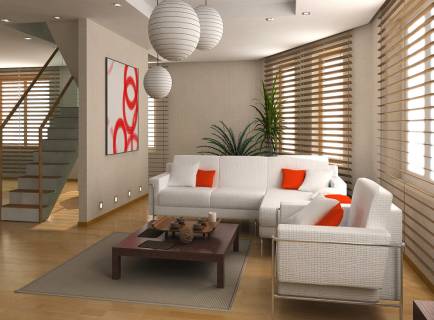 Дизайн:
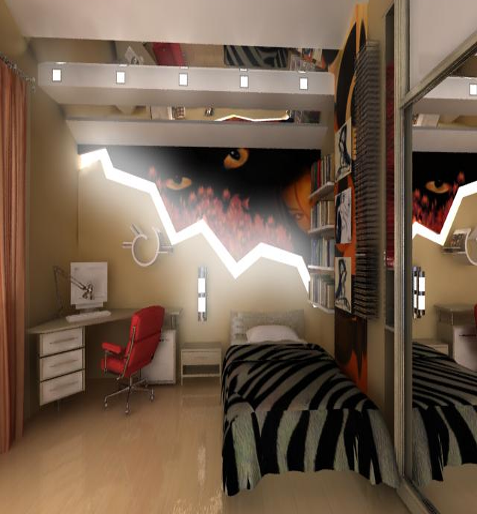 В основе дизайна интерьера лежит синтез прагматических и художественных идей и решений, направленных на улучшение условий существования человека в целостной эстетически совершенной форме.
Составляющие интерьера:
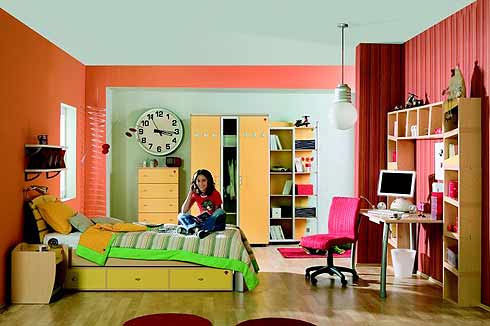 Интерьер складывается из трёх составляющих:
строительная оболочка — пол, стены, потолок;
предметное наполнение (оборудование, мебель);
функциональные процессы, формирующие и пространство, и чувственно-психологическую атмосферу
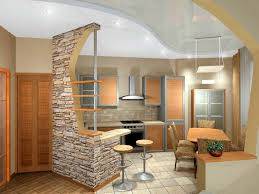 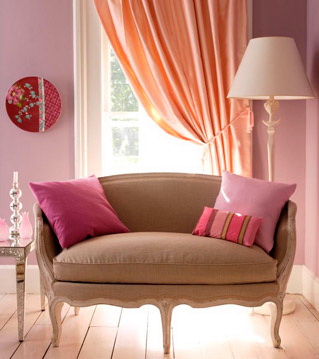 Тенденции в дизайне
Современный интерьерный дизайн характерен различными, внешне даже противоречивыми тенденциями: с одной стороны, стремлением максимально насытить пространство интерьера техническими устройствами, специальным оборудованием (системы кондиционирования, компьютерная техника и т. п.), с другой — «приближением» к природе, включением в интерьер естественно-природных компонентов.
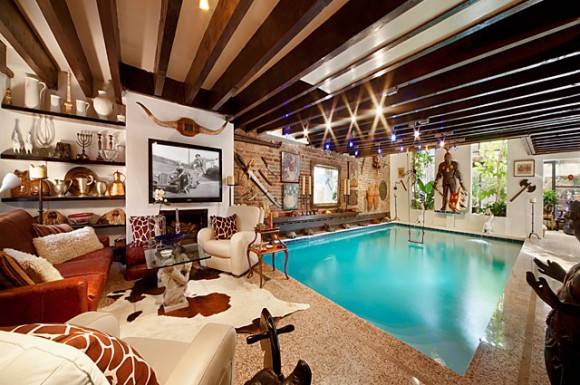 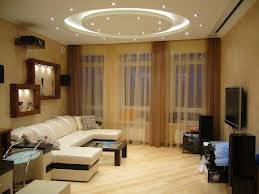 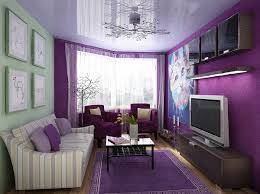 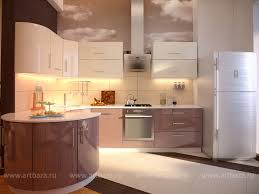 Основные качества интерьера:
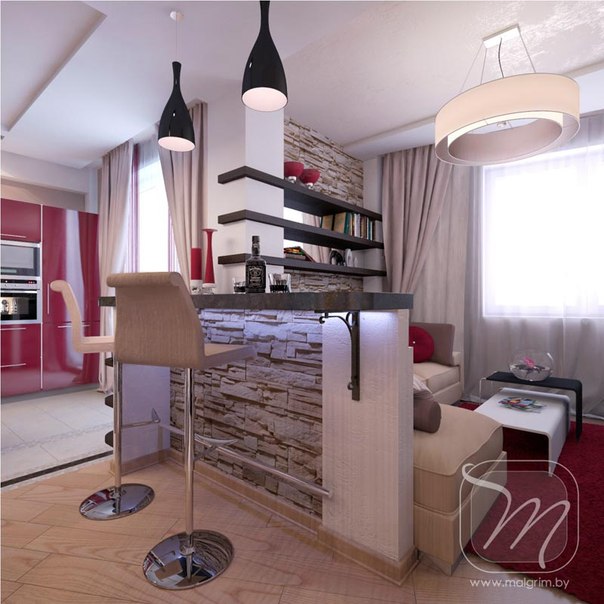 Функциональность
Гигиеничность
Эстетика
Композиция интерьера:
Это особое расположение и соотношение его составных частей: мебели, светильников, бытового оборудования, функциональных зон.
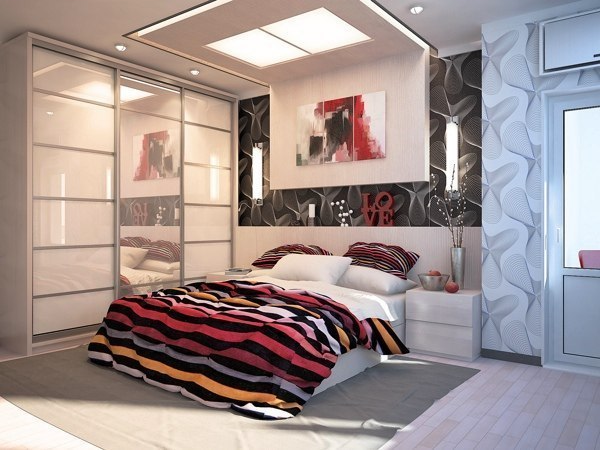 Стиль интерьера -
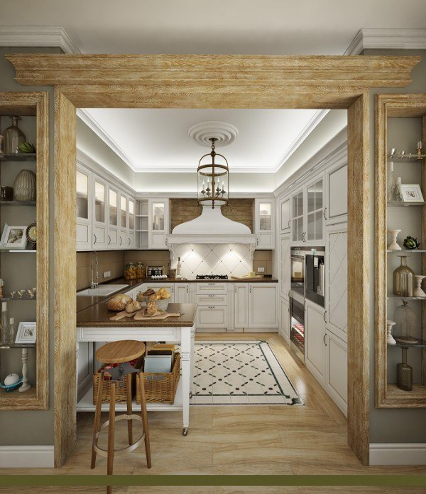 это язык архитектуры, проекта, композиции и как любой другой живой язык, перенимает языки, отдельные слова из других направлений.
Современные стили в  интерьере :  отражают философию настоящего времени  в его стремлении максимально облегчить быт  и подчеркнуть индивидуальность каждого члена семьи. Основной девиз современных стилей – функциональность, простота и легкость в применении и использовании
Ар-деко в интерьере:
Для него характерно сочетание монументальных утяжеленных форм с изощренным украшательством. Ар-деко сочетал элементы стиля модерн, кубизма и экспрессионизма, выразительные особенности технического дизайна. Позднее ( после 1920-х годов ) он проявился в оформлении и украшении интерьеров фешенебельных отелей, салонов.
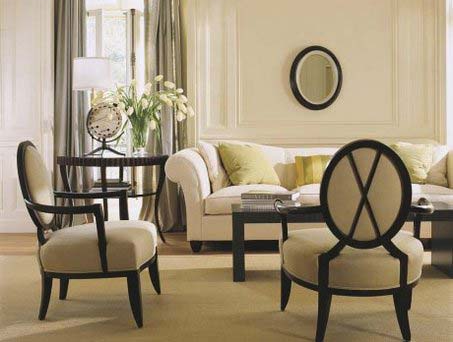 Модерн ( новейший, современный ) –
  стиль в искусстве, архитектуре и дизайне конца XIX - начала XX века ( другие названия: ар нуво во Франции и Англии). В основе модерна лежала идея преобразования мира по законам красоты. Для модерна характерна антиэклектичность. Структура модерна синтетична, она объединяет все виды искусства.
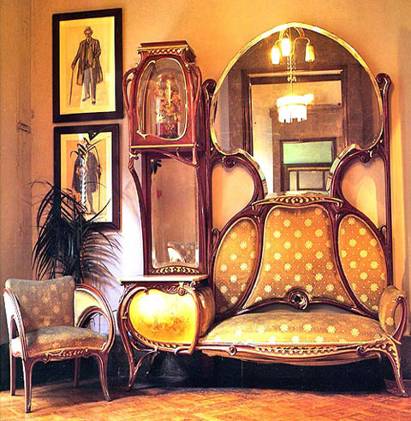 Стиль Хай-тек -                     стилевое течение, разновидность архитектурного техницизма.  Термин представляет собой сокращение от английского high technology - "высокая технология«. 
В архитектуре и дизайне хай-тек оформился в середине 1970-х годов как способ наиболее полного выражения достижений науки и техники.
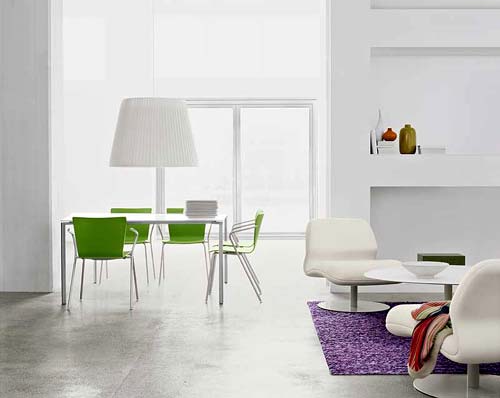 Винтаж.

Винтажный стиль — современное направление в моде и дизайне интерьера, основанное на сочетании в композиции и декорировании современных и старинных предметов, а также искусственно «состаренные» вещи. Слово vintage пришло из французского языка и означает высококлассное вино многолетней выдержки.
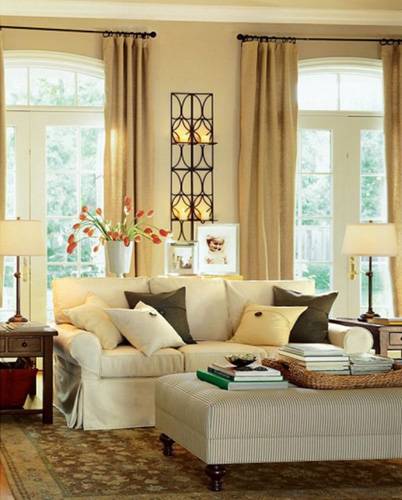 Китч ( Кич ) в интерьере.

Китч - предметы плохого вкуса, синоним псевдоискусства, лишенного индивидуальности. Как правило китч - непрофессиональная подделка, нечто модное, сиюминутное, эффектное, привлекающее внимание, выполнено быстро из подручного материала, некачественно тиражирующее популярные образцы.

Определяется немецким словом kitsch, означающим старую вещь, продаваемую за новую.
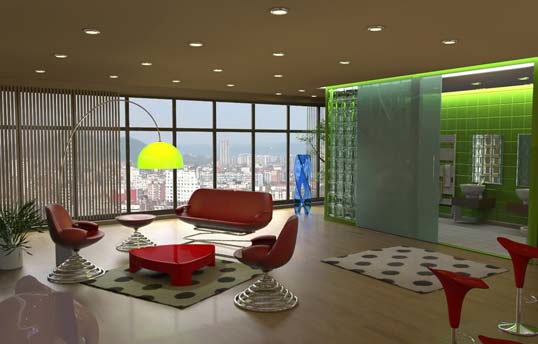 Минимализм :  
 Минимализм в современном дизайне конца ХХ века - направление, связанное с возвратом к простоте формы Детали сводились к минимуму или исчезали совсем, элементарные геометрические формы определяли силуэт, объем.
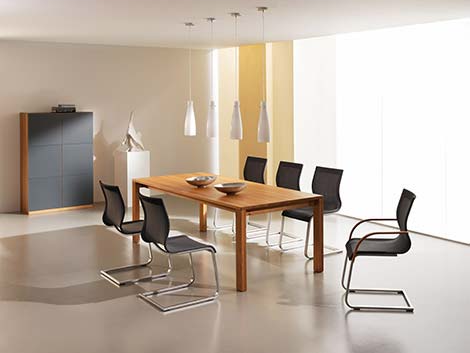